Saying where you are going and what there is there
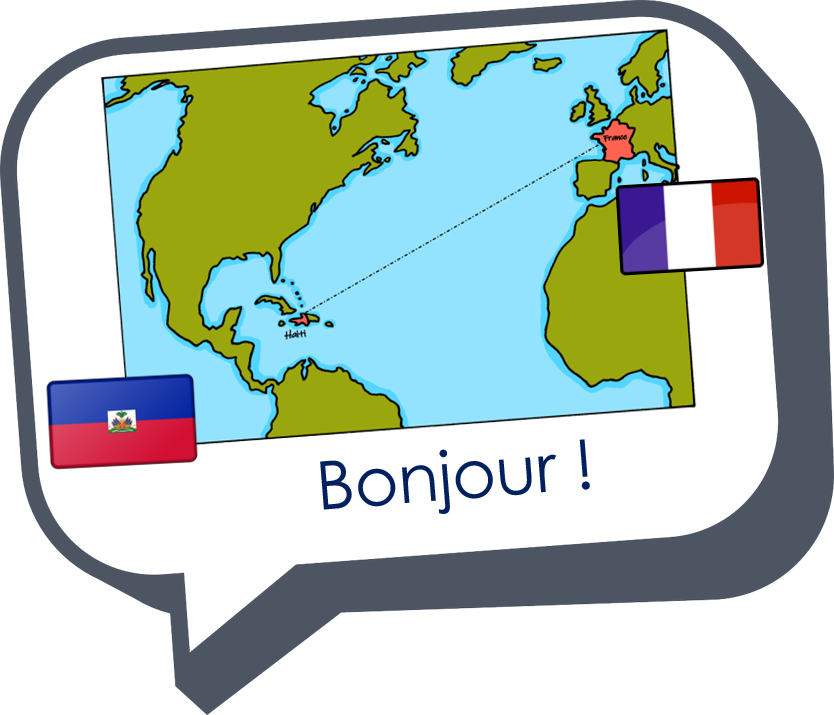 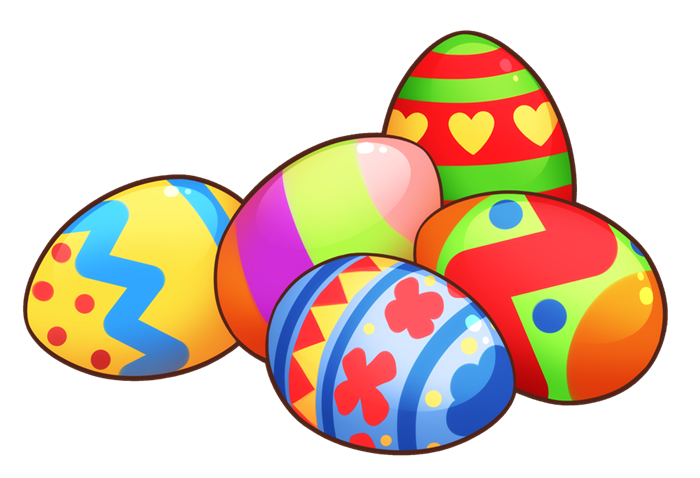 vert
Vocabulary & Grammar Quiz
Easter activity
[Speaker Notes: Artwork by Steve Clarke. Pronoun pictures from NCELP (www.ncelp.org). All additional pictures selected from Pixabay and are
available under a Creative Commons license, no attribution required.

This lesson contains vocabulary and grammar assessments to check progress in the words and structures introduced and practised in the first 12 weeks of this year’s course, as well as those from the previous two years. The ratio of old to new language in the quiz is very approximately 50:50.]
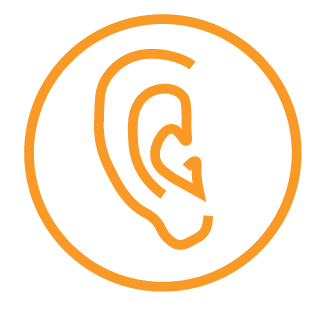 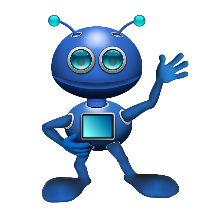 Vouvol is from another planet. They like earth and speaking French but often forget word meanings, spellings and things like gender and verb forms. Help Vouvol by answering the questions in this quiz.
écouter
A  For each question, put a cross (x) under the English meaning that matches what you hear.
You will hear each French word twice. Choose one correct answer only.
1
2
3
4
[Speaker Notes: Timing: 20-25 minutes (all assessment slides)
Aim: to practise aural comprehension of vocabulary taught in weeks 1-12 of the course.
Procedure:
1. Click the audio buttons to play each item. (The words are recorded twice with a pause to allow pupils to process the information).
2. Pupils can either write 1C, etc.. or if they have the assessment on a print out they can put a X in the correct box. 
3. After items 1-4, continue to the next slide to complete the remainder of the task.

Transcript:
1. pont…pont
2. seize…seize
3. mauvais…mauvais
4. derrière….. derrière
5. ensemble…..ensemble
6. la neige…la neige
7. écrire.....écrire
8. aller.....aller]
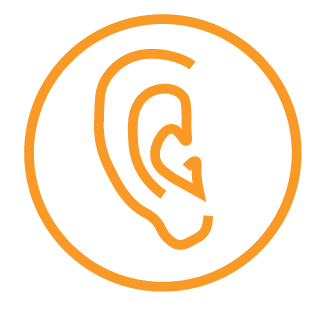 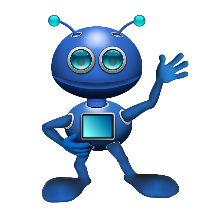 écouter
5
6
7
8
[Speaker Notes: [2/2]

Transcript:
1. pont…pont
2. seize…seize
3. mauvais…mauvais
4. derrière….. derrière
5. ensemble…..ensemble
6. neige… neige
7. écrire.....écrire
8. aller.....aller]
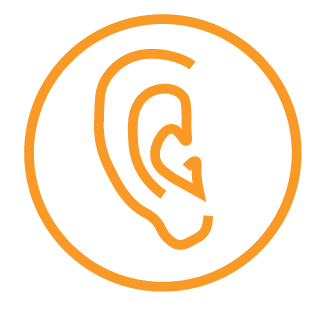 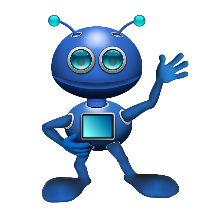 B  For each question, put a cross (x) under the type of word you hear. You will hear each French word twice. Choose one correct answer only.
écouter
1
2
3
4
[Speaker Notes: Procedure:
1. Click the audio buttons to play each item. (The words are recorded twice with a pause to allow pupils to process the information).
2. Pupils can either write 1C, etc.. or if they have the assessment on a print out they can put a X in the correct box.
4. When complete, continue to the next slide to do items 5-8.

Transcript:
danser…danser
belle…belle
anglais…anglais
campagne…campagne
grand-mère…grand-mère
puis…puis
vingt…vingt
montagne…montagne]
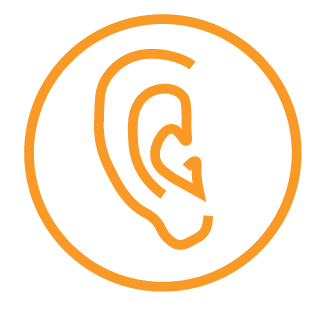 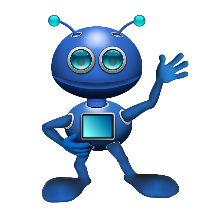 B  For each question, put a cross (x) under the type of word you hear. You will hear each French word twice. Choose one correct answer only.
écouter
5
6
7
8
[Speaker Notes: Procedure:
1. Click the audio buttons to play each item. (The words are recorded twice with a pause to allow pupils to process the information).
2. Pupils can either write 1C, etc.. or if they have the assessment on a print out they can put a X in the correct box.
3. When complete, continue to the reading.

Transcript:
danser…danser
belle…belle
anglais…anglais
campagne…campagne
grand-mère…grand-mère
puis…puis
vingt…vingt
montagne…montagne]
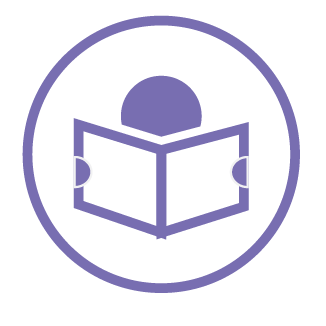 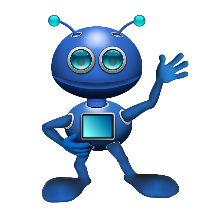 C  Help Vouvol to translate the underlined French word(s) to complete each English sentence.
 
1. J’adore les lumières.			I love ______ _______________.	
2. Le soir, j’arrive à Paris.			__ ____ _______ I’m arriving in Paris.	
3. Tu as de grands pieds.			You have ___________ ___________ . 
4. Il y a trente-quatre bâtiments ?		Are there ________ ___________________? 
5. C’est important de donner une réponse.	It’s important ___ _________ an answer.
6. Elle arrive souvent trop tôt.		             She ________ arrives  ______ __________ .	
7. Il mange dehors ?				Is he eating _____________?.
8. Ils ont des magasins.			They have _______ ______________ . 
9. C’est un nouveau centre comercial.	It is a ______ ________________ __________. 
10. Il passe deux jours là.			He ____ _________ two days there.
lire
[Speaker Notes: One mark per item for this task

Aim: to practise written recall of previously taught vocabulary.

Procedure:
Ensure that the task is clear.  
Pupils could write 1 – 10 and the individual English word meanings (or they could fill in if they have printed assessment sheets).]
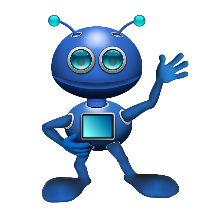 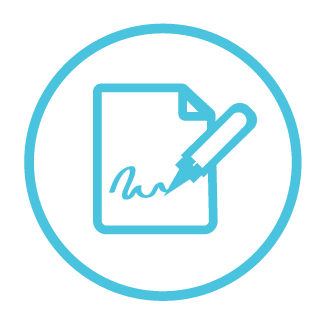 écrire
D  Translate the underlined English words to complete the French sentence.
1. It’s a good question.		C’est une ___________ question.	(write one word)
2. He goes to the island.		Il va  _______ __ ___________.		(write three words)
3. Which is the date?			_______ est la date ?			(write one word)
4. He has thirteen brothers.		Il a _____________ _______.		(write two words)
5. Everything is small.			_______ est petit.			(write one word)
6. She has a card for me.		Elle a une carte ________ _______.	(write two words)
7. He has a green bicycle.		Il a un _______ ____________.		(write two words)
8. He has long hair.		.	Il a _____ __________ longs.		(write two words)
9.  It’s easy to speak.			C’est facile de ____________.		(write one word)
10. We have a beach!			Nous avons ________________ !    	(write two words)
Total marks available (Vocabulary): 43
[Speaker Notes: One mark per word for this task
Aim: to practise written production of previously taught vocabulary.

Procedure:
Ensure that the task is clear.  
Pupils could write 1 – 10 and the individual English word meanings (or they could fill in if they have printed assessment sheets).]
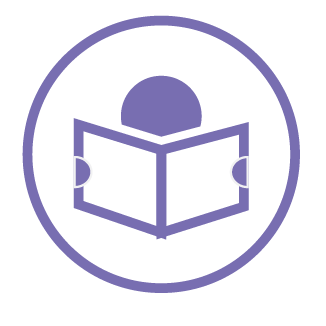 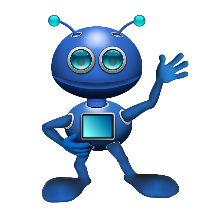 Grammar
A [1/3] Put a (X) next to the person the sentence is about.
lire
[Speaker Notes: Aim: to practise written understanding of previously taught grammar features.

Procedure:
Ensure that the task is clear.  
Pupils could write 1 – 8 and the correct English pronoun (or they could fill in if they have printed assessment sheets).]
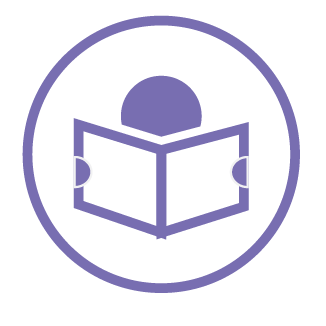 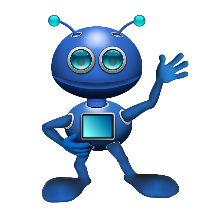 Grammar
A [2/3] Put a (X) next to the person the sentence is about.
lire
[Speaker Notes: [2/3]]
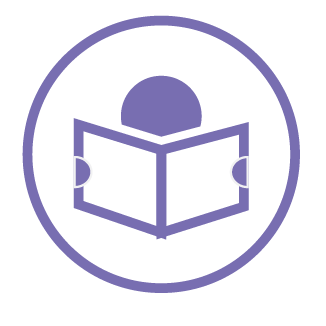 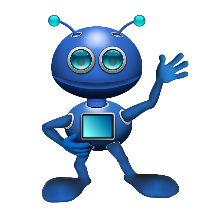 Grammar
A [3/3] Put a (X) next to the person the sentence is about.
lire
[Speaker Notes: [3/3]]
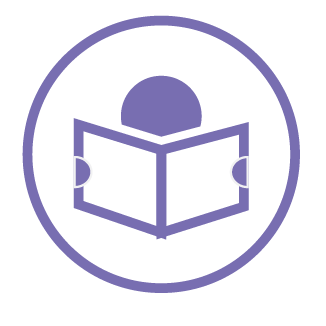 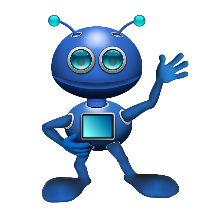 Grammar
B Put a (X) next to the verb meaning that best fits each sentence.
lire
C Negation
 Put a cross (x) next to the words that complete the sentence. 
1. Dans la salle, _____________ des tables.		☐ il y a		☐ il n’y a pas	
2. Aujourd’hui, ______________ de personnes.		☐ il y a		☐ il n’y a pas
D Put a cross (x) next to the names that start the sentence.
[Speaker Notes: Aim: to practise written understanding of previously taught grammar features.

Procedure:
Ensure that the task is clear.  
Pupils could write the answers only (or they could fill in if they have printed assessment sheets).]
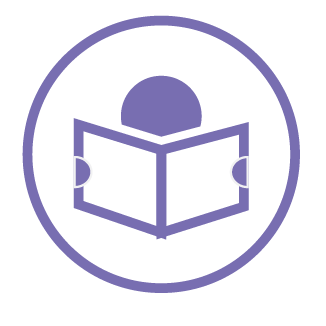 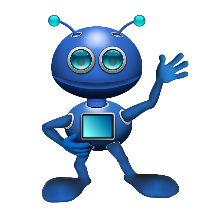 Grammar
E Put a cross (x) by the noun that completes the sentence.
1. Il va au …		☐ parc (m)		☐ université (f)		☐ hôtel (m)
2. Elle à la…		☐  école (f)		☐ village (m)		☐ poste (f)
3. Puis, elle va à l’…	☐ chambre (f)		☐ église (f)		☐ musée (m)
lire
F Write the words in each box in the correct order to create questions.
[Speaker Notes: Aim: to practise written understanding of previously taught grammar features.

Procedure:
Ensure that the task is clear.  
Pupils could write the answers only (or they could fill in if they have printed assessment sheets).]
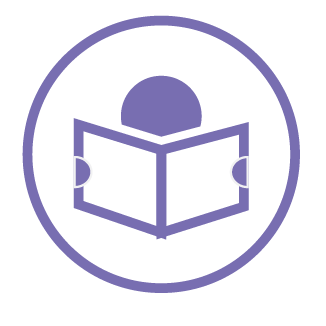 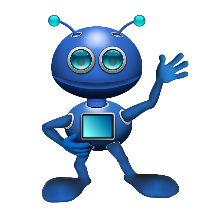 Grammar
G Write the plural forms of these nouns.
lire
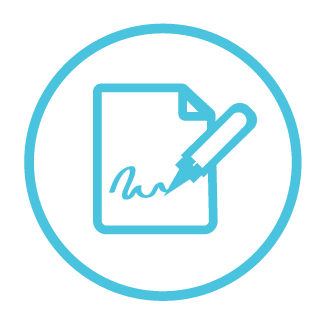 écrire
H Write the French for the English given in brackets. Use the clues to help you.
[Speaker Notes: Aim: to practise written understanding of previously taught grammar features.

Procedure:
Ensure that the task is clear.  
Pupils could write the answers only (or they could fill in if they have printed assessment sheets).]
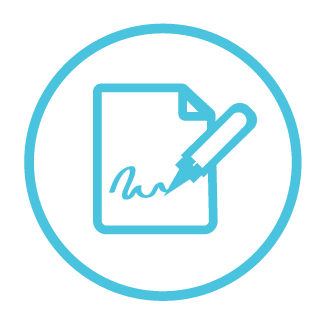 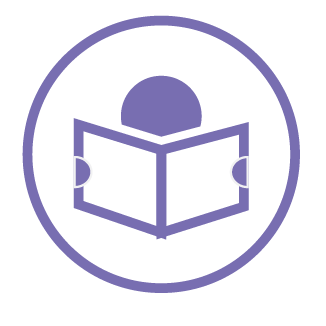 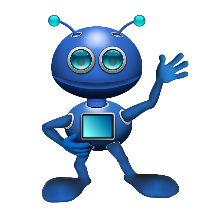 Grammar
écrire
lire
I Rewrite each French sentence in the negative.
Total marks available (Grammar): 34
[Speaker Notes: Aim: to practise written understanding of previously taught grammar features.

Procedure:
Ensure that the task is clear.  
Pupils could write the answers only (or they could fill in if they have printed assessment sheets).]
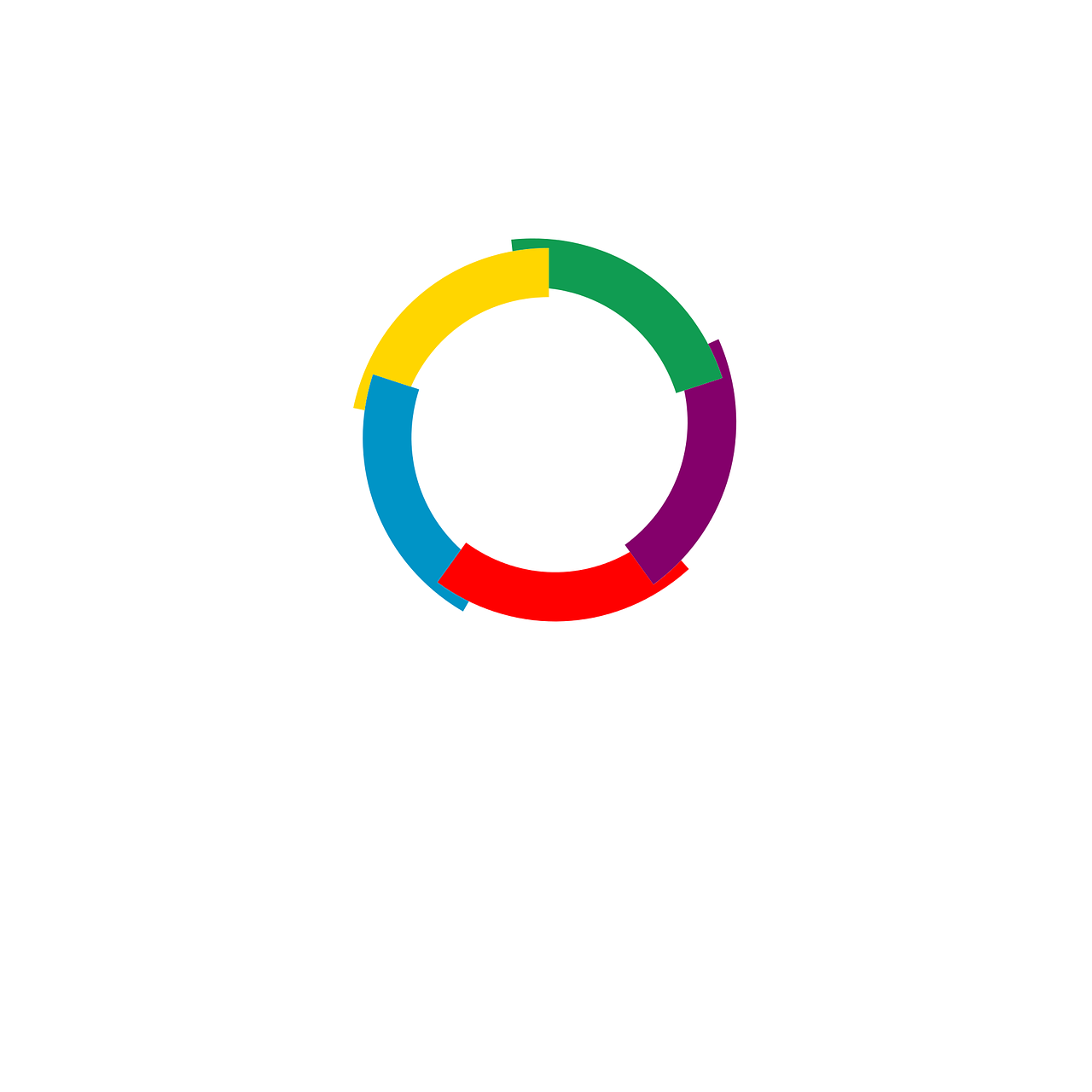 Joyeuses Pâques ! (Happy Easter!)
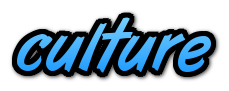 In France, it’s traditional for people to gather with their family members 
and have a big meal together for lunch on Easter Sunday.
Tu le sais ?    

Dans le Nord-Est 
de la France, 
en Alsace-Moselle, 
ce ne sont pas les cloches* qui déposent 
les œufs en chocolat,                                                 mais c’est le lapin* de Pâques !
Watch this YouTube video and try and find out who hides the Easter eggs in France: 

https://www.youtube.com/watch?v=UMkwtejqndw
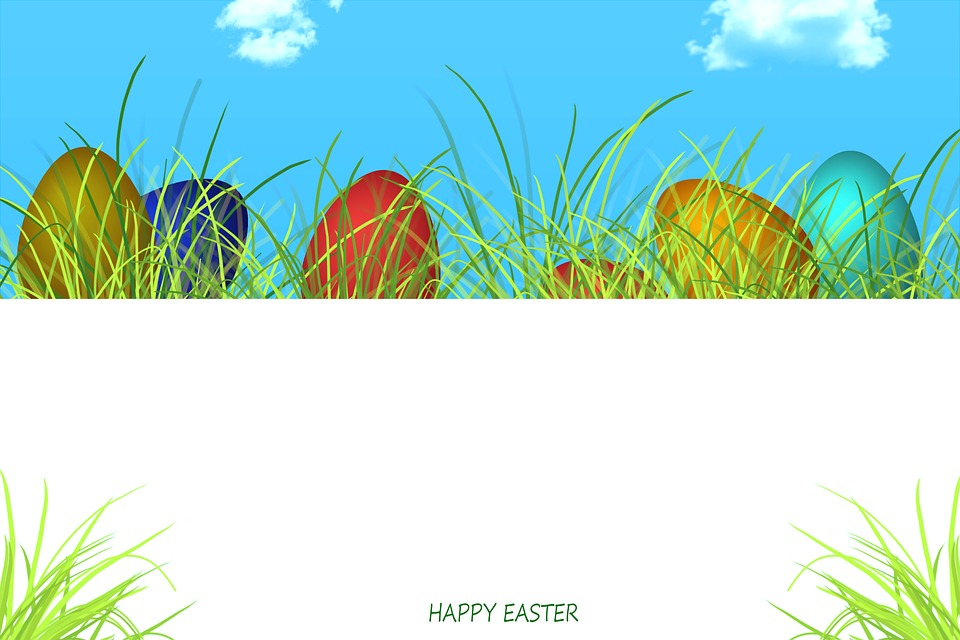 la cloche – bell | le lapin - rabbit
[Speaker Notes: Timing: flexible
Note: the majority of this lesson will be taken up with the vocabulary and grammar parts of the assessment. However, this  extra French YouTube clip can fit in either at the end of this week’s lesson or in the follow up time this week.  There are no other follow up materials this week, as we anticipate schools will be busy at this time of term. The video clip would also make a good addition to an Easter assembly. 

Aim: to learn about a French tradition for Easter.

Procedure:1. Click to bring up the information about the Easter French tradition.
2. Watch the YouTube video clip to find out who hides the Easter Eggs in France. 
3. Pupils can try and locate where the Alsace-Moselle French region is.]
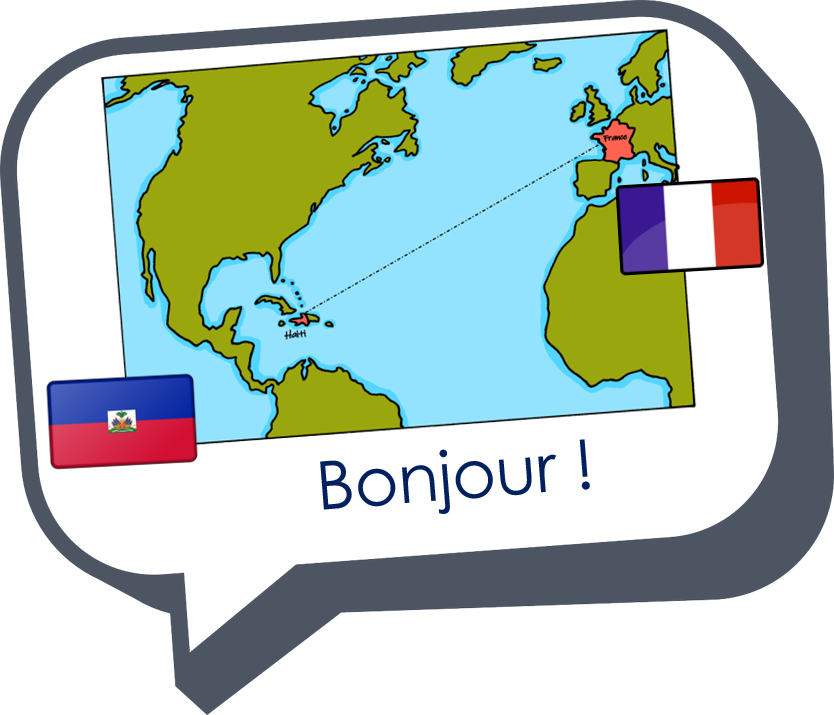 Au revoir !
vert
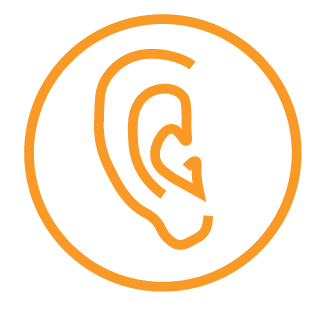 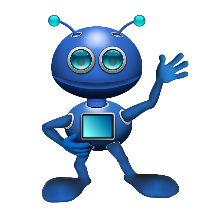 Vouvol is from another planet. They like earth and speaking French but often forget word meanings, spellings and things like gender and verb forms. Help Vouvol by answering the questions in this quiz.
écouter
A  For each question, put a cross (x) under the English meaning that matches what you hear.
You will hear each French word twice. Choose one correct answer only.
1
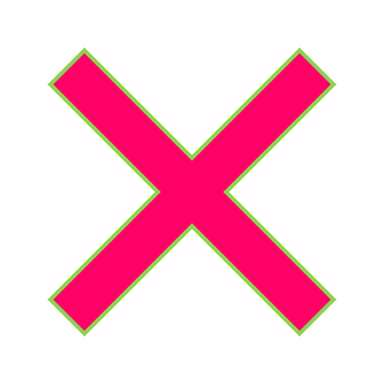 2
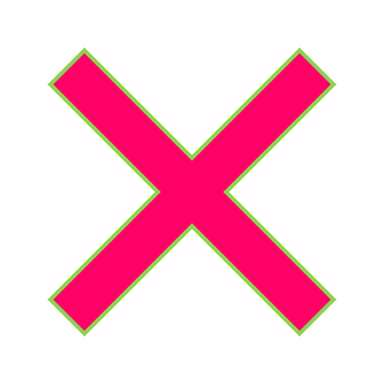 3
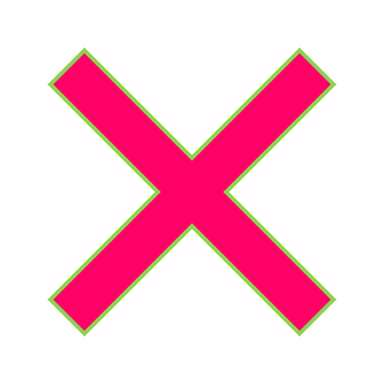 4
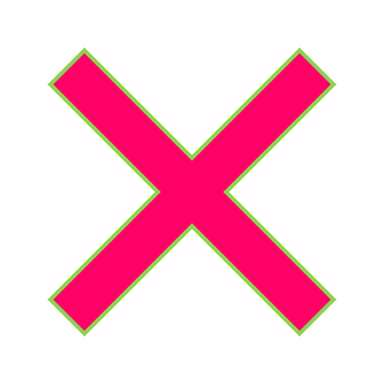 [Speaker Notes: Timing: 20-25 minutes (all assessment slides)
Aim: to practise aural comprehension of vocabulary taught in weeks 1-12 of the course.
Procedure:
1. Click the audio buttons to play each item. (The words are recorded twice with a pause to allow pupils to process the information).
2. Pupils can either write 1C, etc.. or if they have the assessment on a print out they can put a X in the correct box. 
3. After items 1-4, continue to the next slide to complete the remainder of the task.

Transcript:
1. pont…pont
2. seize…seize
3. mauvais…mauvais
4. derrière….. derrière
5. ensemble…..ensemble
6. la neige…la neige
7. écrire.....écrire
8. aller.....aller]
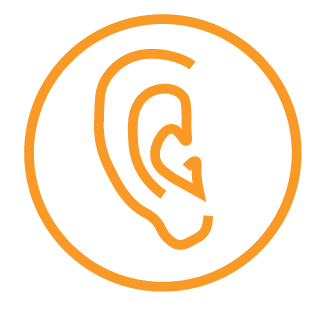 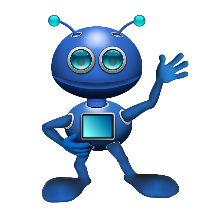 écouter
5
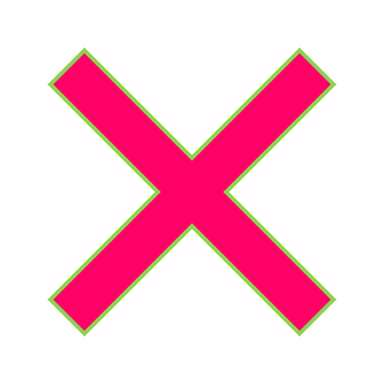 6
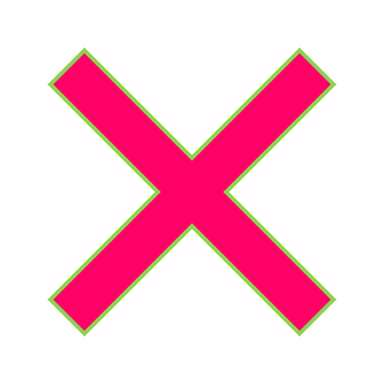 7
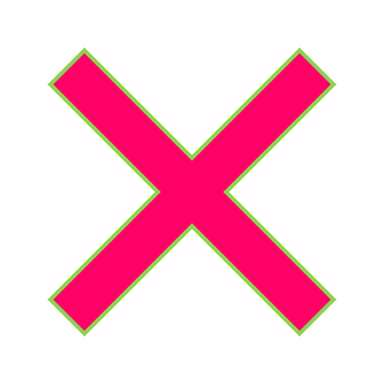 8
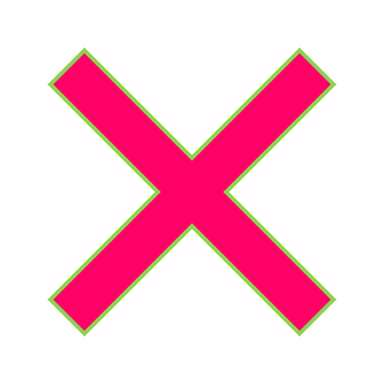 [Speaker Notes: [2/2]

Transcript:
1. pont…pont
2. seize…seize
3. mauvais…mauvais
4. derrière….. derrière
5. ensemble…..ensemble
6. neige… neige
7. écrire.....écrire
8. aller.....aller]
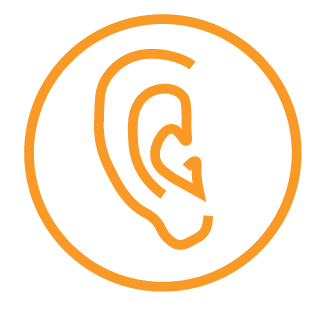 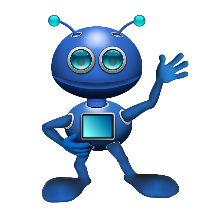 B  For each question, put a cross (x) under the type of word you hear. You will hear each French word twice. Choose one correct answer only.
écouter
1
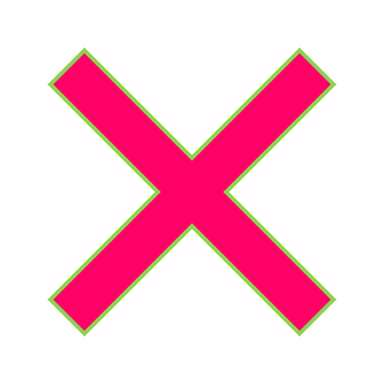 2
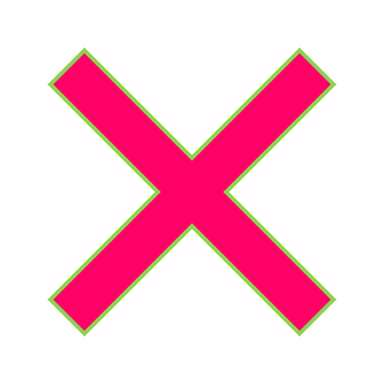 3
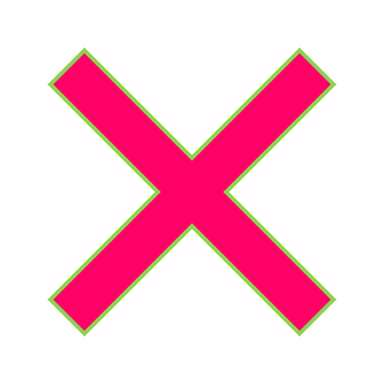 4
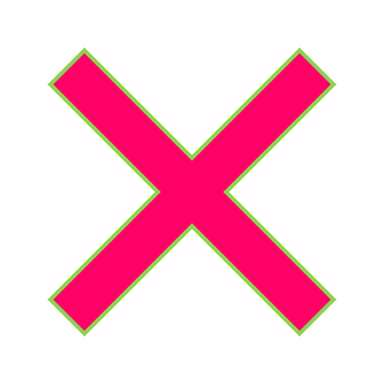 [Speaker Notes: Procedure:
1. Click the audio buttons to play each item. (The words are recorded twice with a pause to allow pupils to process the information).
2. Pupils can either write 1C, etc.. or if they have the assessment on a print out they can put a X in the correct box.
4. When complete, continue to the next slide to do items 5-8.

Transcript:
danser…danser
belle…belle
anglais…anglais
campagne…campagne
grand-mère…grand-mère
puis…puis
vingt…vingt
montagne…montagne]
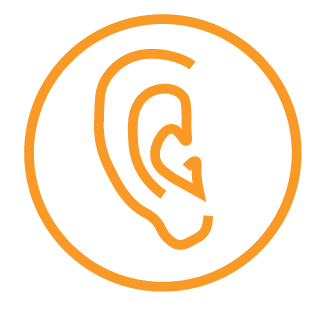 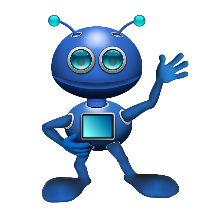 B  For each question, put a cross (x) under the type of word you hear. You will hear each French word twice. Choose one correct answer only.
écouter
5
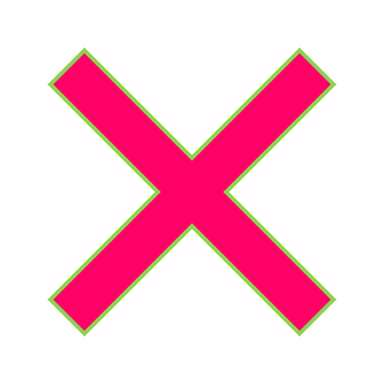 6
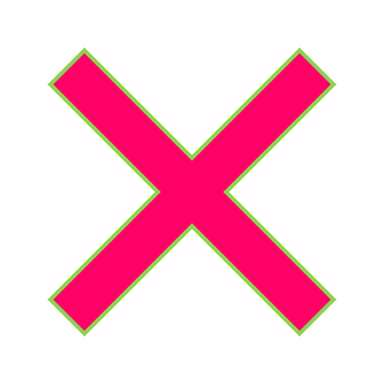 7
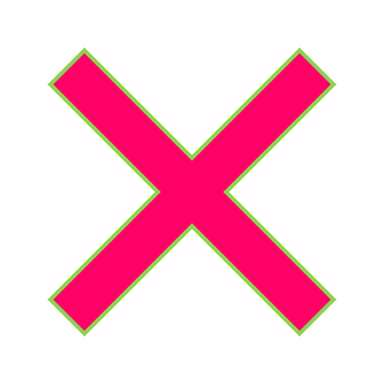 8
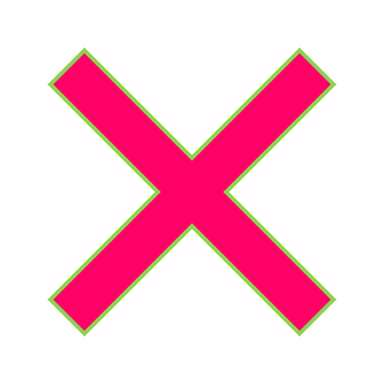 [Speaker Notes: Procedure:
1. Click the audio buttons to play each item. (The words are recorded twice with a pause to allow pupils to process the information).
2. Pupils can either write 1C, etc.. or if they have the assessment on a print out they can put a X in the correct box.
3. When complete, continue to the reading.

Transcript:
danser…danser
belle…belle
anglais…anglais
campagne…campagne
grand-mère…grand-mère
puis…puis
vingt…vingt
montagne…montagne]
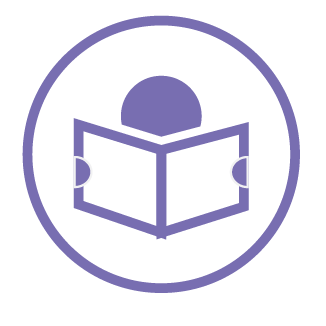 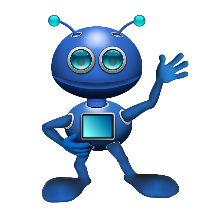 C  Help Vouvol to translate the underlined French word(s) to complete each English sentence.
 
1. J’adore les lumières.			I love ______ _______________.	
2. Le soir, j’arrive à Paris.			__ ____ _______ I’m arriving in Paris.	
3. Tu as de grands pieds.			You have ___________ ___________ . 
4. Il y a trente-quatre bâtiments ?		Are there ________ ___________________? 
5. C’est important de donner une réponse.	It’s important ___ _______ an answer.
6. Elle arrive souvent trop tôt.		             She ________ arrives  ______ __________ .	
7. Il mange dehors ?				Is he eating _____________?.
8. Ils ont des magasins.			They have _______ ______________ . 
9. C’est un nouveau centre comercial.	It is a ______ ___________ ________. 
10. Il passe deux jours là.			He ____ _________ two days there.
lire
the      lights
In the evening
big      feet
34      buildings
to   give
too  early
often
outside
some shops
new    shopping    centre
is    spending
[Speaker Notes: One mark per item for this task

Aim: to practise written recall of previously taught vocabulary.

Procedure:
Ensure that the task is clear.  
Pupils could write 1 – 10 and the individual English word meanings (or they could fill in if they have printed assessment sheets).]
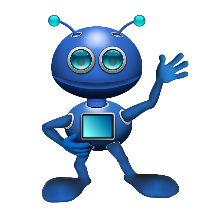 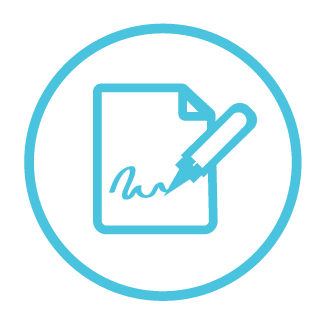 écrire
D  Translate the underlined English words to complete the French sentence.
1. It’s a good question.		C’est une ___________ question.	(write one word)
2. He goes to the island.		Il va  ____________________.		(write three words)
3. Which is the date?			_______ est la date ?			(write one word)
4. He has thirteen brothers.		Il a ___________________.		(write two words)
5. Everything is small.			_______ est petit.			(write one word)
6. She has a card for me.		Elle a une carte ______________.	(write two words)
7. He a green bicycle.			Il a un __________________.		(write two words)
8. He has long hair.		.	Il a ______________ longs.		(write two words)
9.  It’s easy to speak.			C’est facile de ____________.		(write one word)
10. We have a beach!			Nous avons ________________ !    	(write two words)
bonne
à  l’    ile
Quelle
treize     frères
Tout
pour  moi
vélo       vert
les   cheveux
parler
une plage
Total marks available (Vocabulary): 43
[Speaker Notes: One mark per word for this task
Aim: to practise written production of previously taught vocabulary.

Procedure:
Ensure that the task is clear.  
Pupils could write 1 – 10 and the individual English word meanings (or they could fill in if they have printed assessment sheets).]
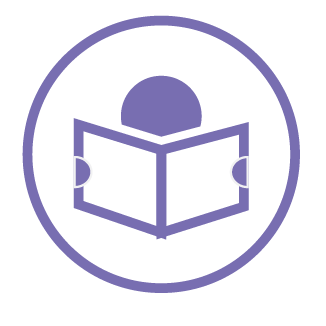 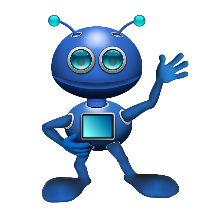 Grammar
A [1/3] Put a (X) next to the person the sentence is about.
lire
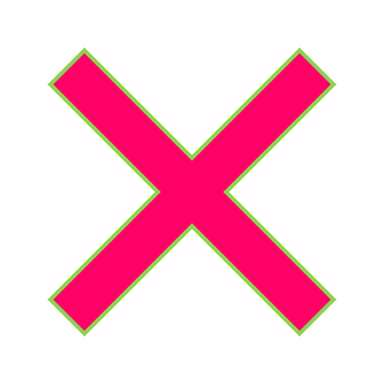 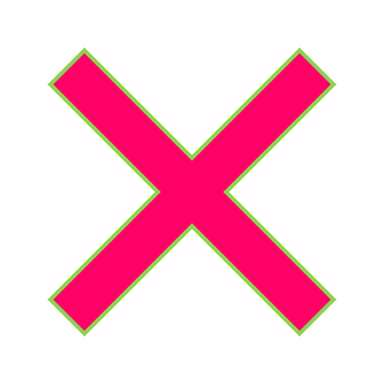 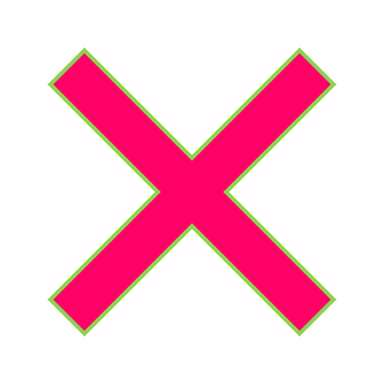 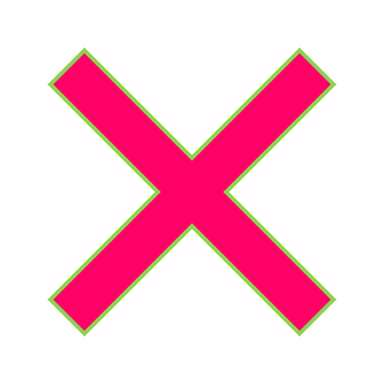 [Speaker Notes: Aim: to practise written understanding of previously taught grammar features.

Procedure:
Ensure that the task is clear.  
Pupils could write 1 – 8 and the correct English pronoun (or they could fill in if they have printed assessment sheets).]
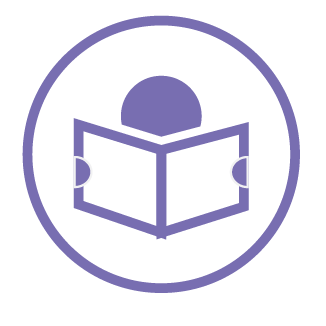 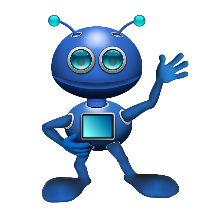 Grammar
A [2/3] Put a (X) next to the person the sentence is about.
lire
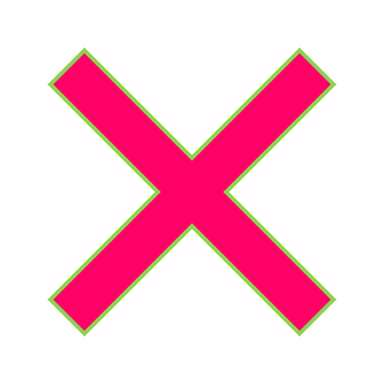 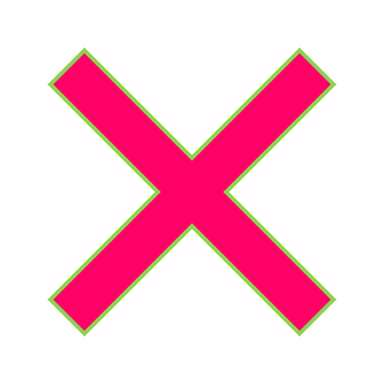 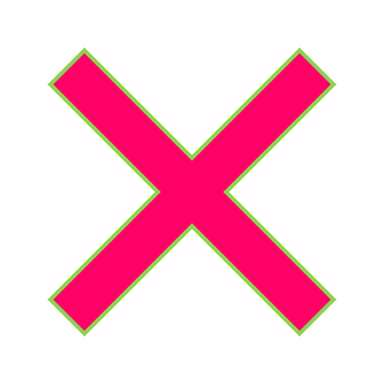 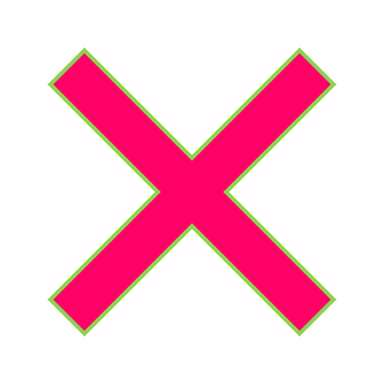 [Speaker Notes: [2/3]]
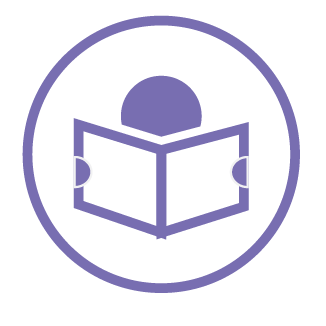 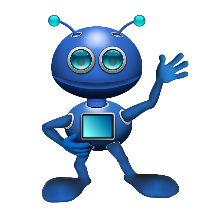 Grammar
A [3/3] Put a (X) next to the person the sentence is about.
lire
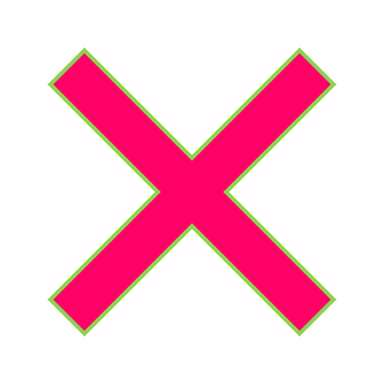 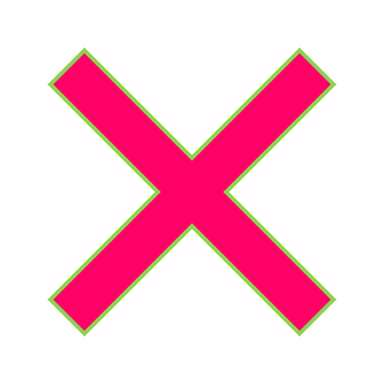 [Speaker Notes: [3/3]]
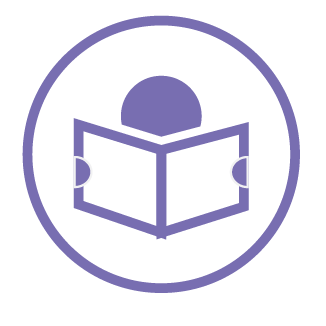 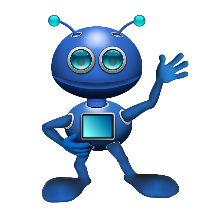 Grammar
B Put a (X) next to the verb meaning that best fits each sentence.
lire
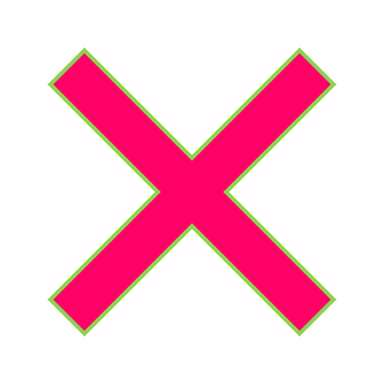 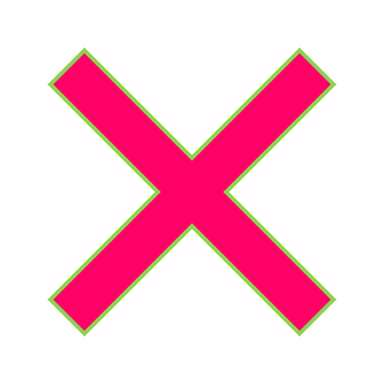 C Negation
 Put a cross (x) next to the words that complete the sentence. 
1. Dans la salle, _____________ des tables.		☐ il y a		☐ il n’y a pas	
2. Aujourd’hui, ______________ de personnes.		☐ il y a		☐ il n’y a pas
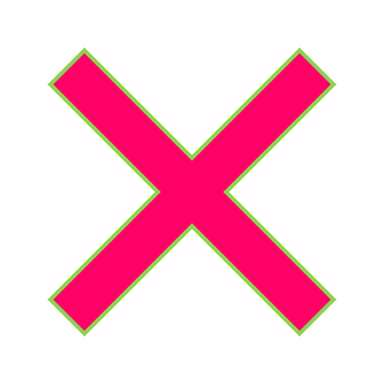 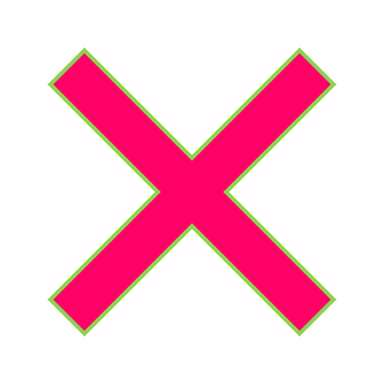 D Put a cross (x) next to the names that start the sentence.
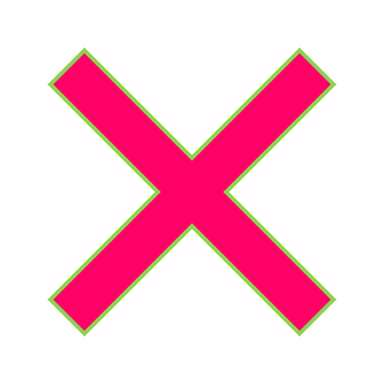 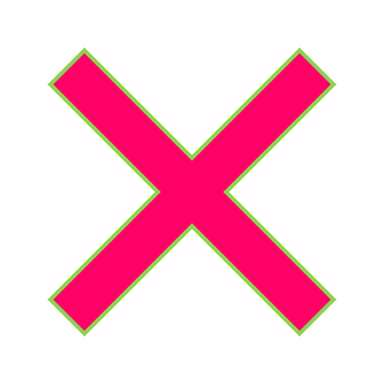 [Speaker Notes: Aim: to practise written understanding of previously taught grammar features.

Procedure:
Ensure that the task is clear.  
Pupils could write the answers only (or they could fill in if they have printed assessment sheets).]
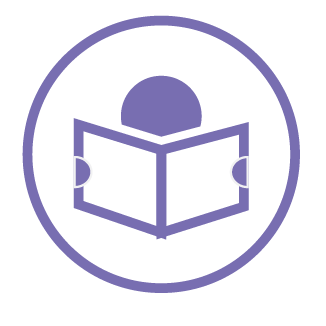 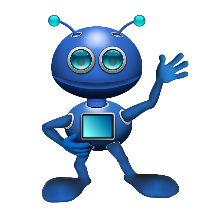 Grammar
E Put a cross (x) by the noun that completes the sentence.
1. Il va au …		☐ parc (m)		☐ université (f)		☐ hôtel (m)
2. Elle à la…		☐  école (f)		☐ village (m)		☐ poste (f)
3. Puis, elle va à l’…	☐ chambre (f)		☐ église (f)		☐ musée (m)
lire
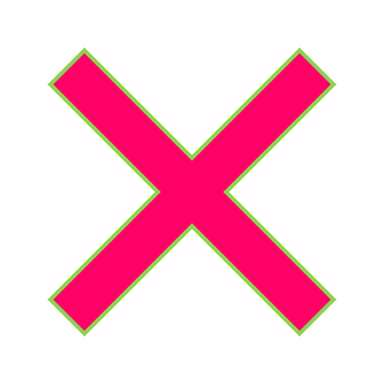 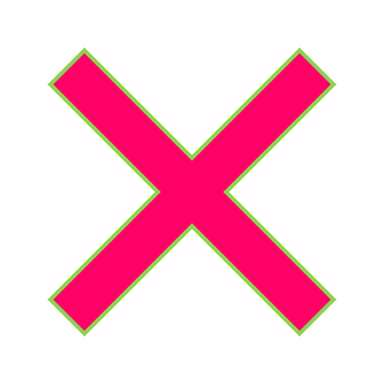 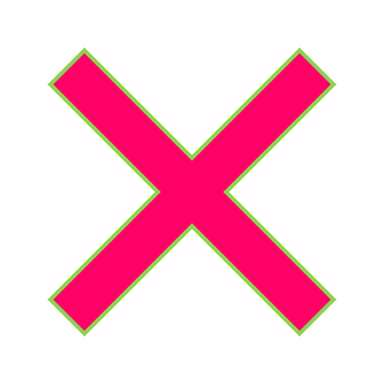 F Write the words in each box in the correct order to create questions.
[Speaker Notes: Aim: to practise written understanding of previously taught grammar features.

Procedure:
Ensure that the task is clear.  
Pupils could write the answers only (or they could fill in if they have printed assessment sheets).]
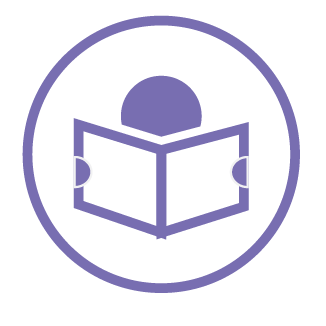 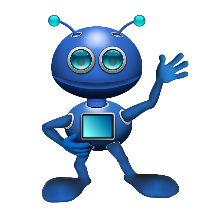 Grammar
G Write the plural forms of these nouns.
lire
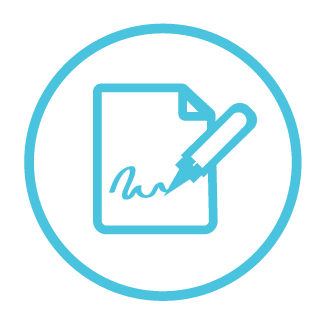 écrire
H Write the French for the English given in brackets. Use the clues to help you.
[Speaker Notes: Aim: to practise written understanding of previously taught grammar features.

Procedure:
Ensure that the task is clear.  
Pupils could write the answers only (or they could fill in if they have printed assessment sheets).]
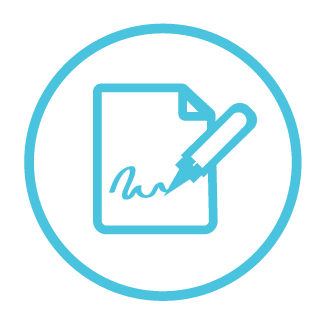 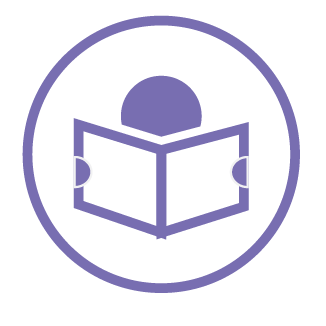 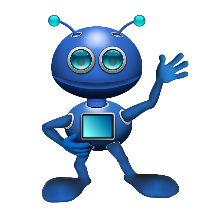 Grammar
écrire
lire
I Rewrite each French sentence in the negative.
Total marks available (Grammar): 34
[Speaker Notes: Aim: to practise written understanding of previously taught grammar features.

Procedure:
Ensure that the task is clear.  
Pupils could write the answers only (or they could fill in if they have printed assessment sheets).]